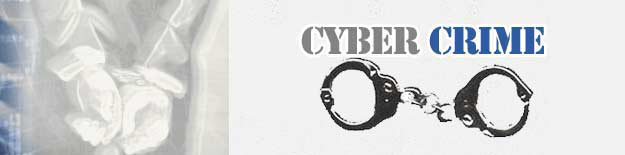 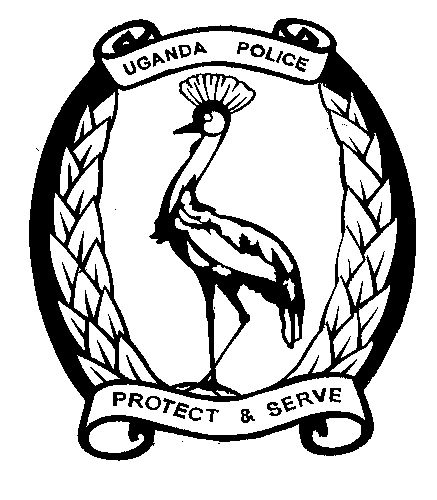 ELECTRONIC FRAUD, 
SOCIAL MEDIA AND EMAIL RELATED CRIMES
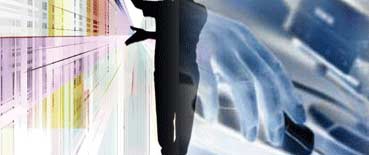 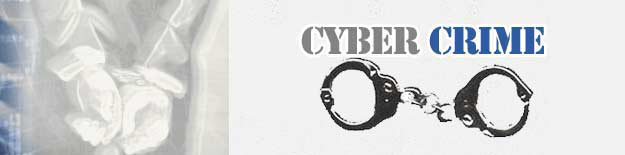 A PRESENTATION BY  
THE DEPARTMENT OF ELECTRONIC COUNTER MEASURES
UGANDA POLICE FORCE
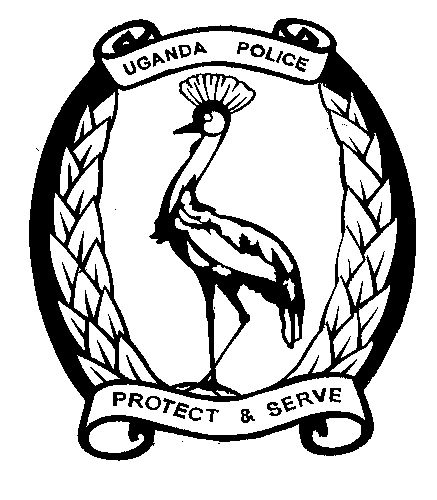 Electronic Fraud
Definition:
Electronic fraud is the use of trickery and deception primarily carried out using electronic devices(Computers) and commonly through the internet, to gain or steal any thing of value from unsuspecting victims.
This type of fraud varies greatly and appears in many forms. It ranges from skimming of credit, debit or master cards, E-mail spam to online scams.
Electronic / Internet fraud can occur either completely or partly through the use of internet services and is mostly or completely based on use of the internet.
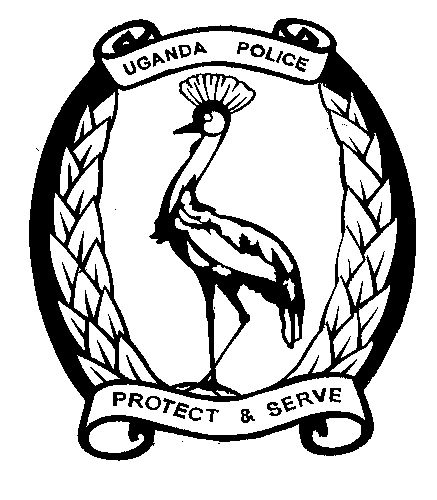 Main Electronic Fraud Types
Card Skimming and Cloning
With this type of fraud, criminals create a device which looks like the card entry point on the cash machine. They fit the device over the genuine slot of the cash machine and when people then use cash point, their card is skimmed and the information encoded on the magnetic strip is stored for fraudulent use.  
Once they’ve successfully obtained the cardholder's details, fraudsters focus their attention on finding out the corresponding Personal Identification Number (PIN).  PINs can be compromised in two ways.
Firstly, by shoulder surfing when the fraudster stands behind the cardholder and looks over their shoulder as they enter their number. Secondly, there’s increasing evidence of micro cameras being concealed within the lighting or false trunking around the cash machine to focus on PIN entry. Real-time images are often transmitted to a receiver attached to a hand held camera, typically within 100 metres of the cash machine. The details will then be matched with the corresponding card data. The fraudsters remove the device and download the information to create duplicate 'cloned' cards.
                                                                       Stolen Card Fraud
When a card is lost or stolen, it can be used until it’s cancelled. Thieves can potentially buy goods worth thousands of pounds before the owners become aware that they’ve even been robbed.
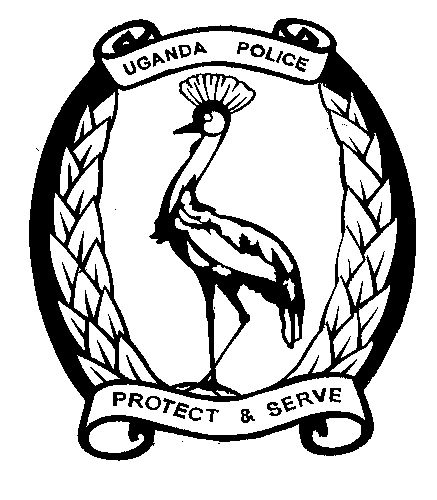 Main Electronic Fraud Types
Compromised bank cards – card holder not present:
The fraudster has managed to gain the victim's bank account details and thereafter makes purchases online or transfers money to another account.
                                                 Identity Theft
This type of fraud involves criminals accessing your personal information and using it to steal your identity. In other words, they could pretend to be you in order to open bank accounts, get credit cards, loans, and mortgages or to claim benefits. They could even take over your existing accounts and change the addresses. 
Identity thieves don't just steal your money; they steal your name and reputation and use them for their own financial gain.  This can seriously jeopardize your financial future.
Loan scams
The fraudster registers with loan brokerage sites and when the victim enters their details into the site the fraudster offers them a loan.  The victims often have poor credit ratings and may be struggling financially.  The fraudster then requests various sums of money up front for administration fees etc and the victim never receives their loan.  Payment is often requested by online money transfers or western union/money gram money transfers.
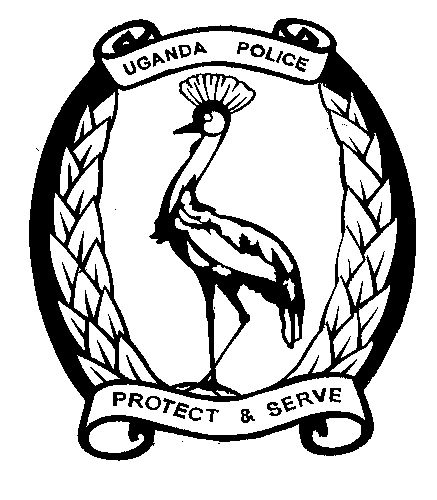 Main Electronic Fraud Types
Computer pop-up scam
While the victim is using the internet, a pop-up screen appears purporting to be from the a genuine source . The pop-up freezes the whole computer and convinces the victim to do ascertain task in order for it to be cleared, for example , it can state that the victim has been viewing illegal material.  In order to avoid police action they are required to pay a fine which is to be paid by either mobile money or money transfers to given numbers which they may provide and may request details to be entered into the screen. 
Business telephony fraud
This is a type of electronic fraud whereby a company's internal telecommunications system is 'hijacked' by criminals and used either to redirect calls, or to dial premium rate telephone numbers, the revenue from which is paid to the criminals.By using auto dialler programs, the criminals can make multiple calls simultaneously, each call generating revenue, sometimes to the value of thousands of pounds before the fraud is detected.
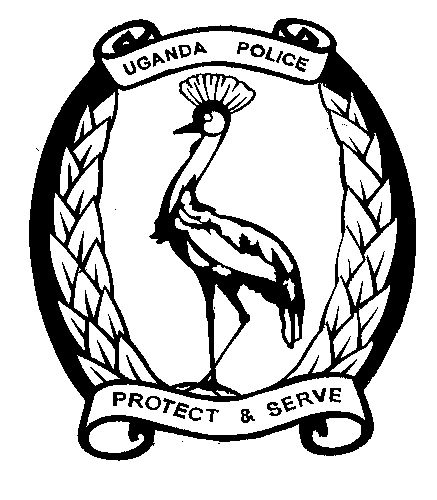 Main Electronic Fraud Types
Purchase fraud
The fraudster places a false advertisement online, pretending to sell an item such as a mobile phone.  The victim thereafter responds to the advert and agrees to make payment into the fraudster's bank account.  The victim never receives the item.
Dating scam
befriends a potential victim on a social networking site such as Facebook. Over the course of time the victim begins to trust the fraudster who presents themselves as charming, trustworthy and reliable.  Often the fraudster pretends to be a member of the US military posted in Afghanistan or Iraq or a successful businessman who travels extensively. 
The fraudster 'confides' in the victim that they have to get home for some reason because of a sick relative but they have no money or some other elaborate story.  The victim often then sends money to the fraudster.  There have been occasions where the victim has lost life savings as the fraudster makes more and more demands for money for various things.There are male and female victims of this scam type.
                                                                                    Money Mules
A money mule is anyone who is recruited by criminals to use their own bank account to transfer money from one country to another, usually from the country where the criminal lives. Normally the mule is offered a cash incentive for the use of their bank account.
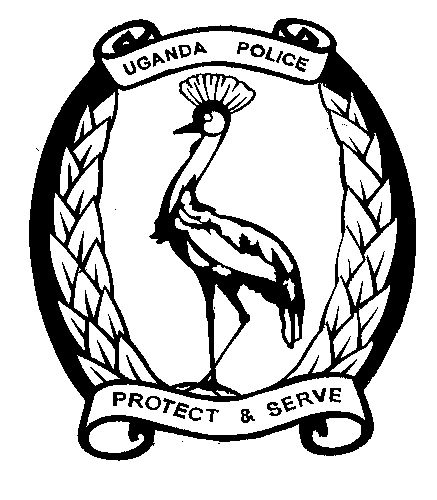 Mitigating/ ways of avoiding Electronic Fraud
Keep all your important documents safe and secure.
When using a credit or debit card, make sure it’s never out of your sight.
Be wary if cash machines look as though they’ve been tampered with. Your cards could be skimmed and cloned.
Never give out your personal details when you’re contacted by phone, fax, post or email if you believe the request isn’t genuine.  Always offer to ring back any suspicious callers but check the phone number you are given.
When throwing out documents which contain personal information, such as bank statements and utility bills always try to shred them so that nobody could read your personal details.
Always check your bank and credit card statements and immediately report any transactions you don’t recognize, even small amounts.
Formally close all accounts you no longer need.
Move your mail when moving home by arranging with the post office to forward your mail to your new address.  It’s important that you notify all relevant organizations of your change of address.
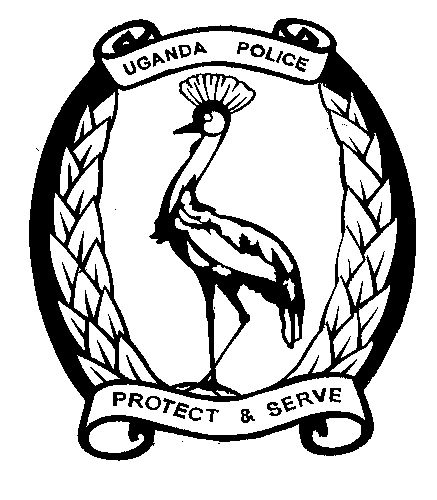 Mitigating/ ways of avoiding Electronic Fraud
Guard your card and details when making a transaction – don’t let it out of your sight.
Shield your PIN when withdrawing money from a cash machine.
Don’t write down information like PINs, passwords or logins.
Don’t divulge your details in response to any emails claiming to be from your bank or the police. When on the phone, only reveal your details if you made the call.
Access internet banking or shopping sites only by typing the address in your web browser.
Always check for the locked padlock or unbroken key security icons.
Shred documents and receipts which contain your personal information.
Secure your computer with anti-virus software and a firewall.
If your card is lost or stolen or you think it might have been used fraudulently, contact your bank or building society immediately
Mitigating/ ways of avoiding Electronic Fraud
Familiarize yourself thoroughly with the auction site terms and conditions.
Get to know the seller/buyer - if possible, check the auction website for feedback on this person. Find out details, such as a permanent address and landline telephone number. Carry out online checks to verify that information.
Ask questions about the goods. Try to verify that a seller has the items in front of him. Consider the payment arrangements requested. Fraudsters will often insist on high-risk payment methods such as cash, cheque, wire transfer or cash transfer systems such as Western Union or Nocheques.
Consider the seller/buyer's location. Very few internet auction frauds occur with the buyer and seller in the same police force area. Although these fraudsters do operate within the UK, they often prefer to commit their frauds in foreign countries, playing on the difficulties of international crime investigation.
Check out escrow services - especially if the other party insists on using a particular service. These sites are often well presented and appear genuine, but fraudulent sites may have a number of spelling and grammar mistakes.
Mitigating/ ways of avoiding Electronic Fraud
Be wary of offers of large amounts of cash for very little work or no prior experience – this could indicate a fraudulent scheme.
Always be cautious of overseas offers as it can be difficult to verify identity.
Always research any company that offers you a job.
NEVER give your bank details to anyone unless you know and trust them and even then be cautious.
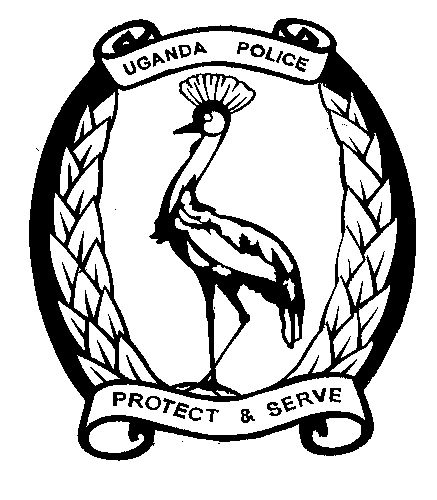 Social Networking Web Sites and Crimes
What Is Social Networking?
A social network service is created to build online communities of people who share interests. They are mostly Web- based with a few having applications, such as WhatsApp, twitter, Facebook among others and provide a variety of ways for users to interact, such as e-mail and instant messaging services. Social networking has encouraged new ways to communicate and share information. Such Web sites are used by millions of people every day.
The popularity of social networking sites has grown tremendously in the last few years. They help people stay in touch. They help small businesses connect with other businesses and clients. They give people the chance to network with people they'd never be able to meet otherwise.
However, with the growing popularity and mainstream use of these sites, there's also a dangerous side. There have been many hackers and scammers. People can create fake profiles. It becomes easier to break privacy and copyright laws. And most recently, these sites have become an avenue for crimes. Criminals have even used social networking sites to boast about crimes they've committed. To stay connected, users of social networking Web sites typically announce their whereabouts, and events such as births, graduations and parties. Lately, criminals have been announcing their crimes on the Web sites.
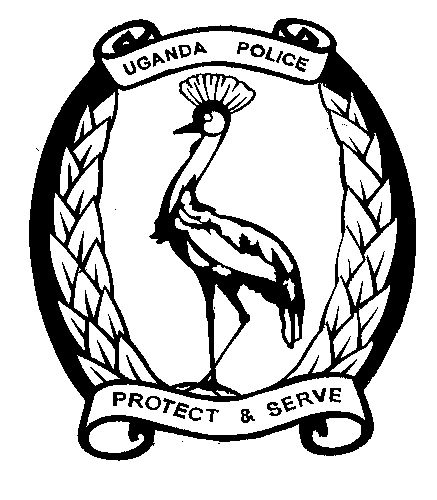 Crimes Resulting from Information Gathered on Social Networking Sites
Pictures on Social Networking Sites Being Exploited
In most social networking Web sites, after you post a picture in your profile page, you can't keep track of where it ends up
Sex Crimes, Assault and Murder, Thefts/Robberies
Social networking sites can serve as an easy venue for sex predators and bullies to find their victims.
Cyberbullying
Cyberbullying is a common occurrence among teenagers on Facebook and one that can result in serious criminal charges if it goes far enough. Cyberbullying on Facebook has contributed to the deaths of several teens who either committed suicide or were killed by a peer. Cyberbullying that involves hacking or password and identity theft may be punishable under state and federal law. When adults engage in this kind of online behavior it is called cyber-harassment or cyberstalking.
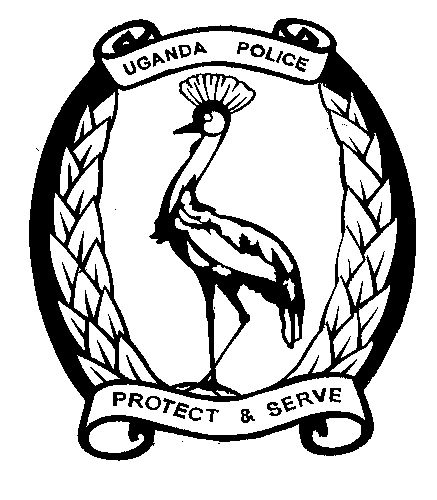 Crimes Resulting from Information Gathered on Social Networking Sites
Child Pornography
The digital revolution has caused an upsurge in child pornography, which has become more accessible to computer users. Those posting child pornography pictures as well as those that access these images can be charged with the crime.
Scams
Criminals have been utilizing the scam for centuries. In the Facebook world, scams are particularly effective at drawing people in by simply enticing an individual to click on a link that would interest almost anyone, such as an innocent-looking notification that you’ve won a free prize like a gift card. Then, in order to claim the prize, scammers require you to submit some information, such as a credit card number or Social Security number. This description may make it seem like scams are easy to spot, but even the most savvy social media user has to be on the lookout for illegitimate requests for information.
Identity theft
With the large amount of personal information swarming around Facebook these days, it has become fairly easy for criminals to steal users’ identities. Hackers often break into users’ e-mails and make fake Facebook accounts. From there they can access personal and bank information and cause havoc to your sense of security. Protect yourself from identity theft on Facebook by keeping your profile very secure and free of personal information that a criminal would love to have.
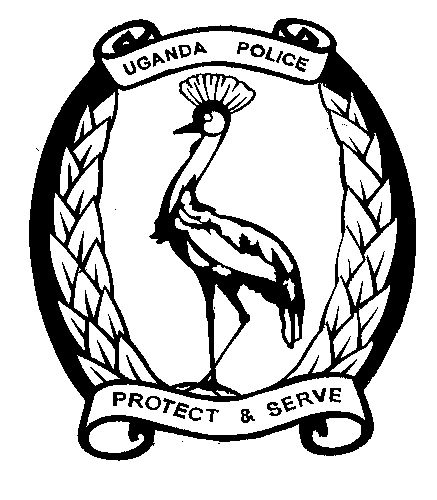 Crimes Resulting from Information Gathered on Social Networking Sites
Stalking
The term “stalking” is thrown around a lot on Facebook, and it is often meant as a joke for regularly looking at someone’s profile. However, the actual act of cyberstalking is a common crime on the social networking site and can result in a serious offense. Cyberstalking typically involves harassing a person with messages, written threats, and other persistent online behavior that endangers a person’s safety. Although cyberstalking may seem like nothing more than annoying behavior, it is a legitimate cause for concern in many cases and can even lead to in-person stalking or endangerment if not treated seriously.
Defamation
An individual commits the crime of defamation when they communicate a false statement to a third party that paints another individual or entity in a negative light. Facebook makes communicating defamatory statements frighteningly easy, and the exposure Facebook provides makes it more likely that businesses or individuals will be harmed by the defamatory statement, and thus more likely to pursue legal remedies. Be careful what you say on Facebook; you may be committing a crime without even knowing it.
Harassment
Harassment happens all the time on Facebook. From sexual harassment to assault threats, there has been a significant increase in the number of harassment cases happening on Facebook. It’s not uncommon for sex offenders and sexual predators to prey on unsuspecting victims on Facebook and even pose as a teen or college student. Harassing messages, inappropriate comments, and other persistent behaviors should be reported to Facebook and your local police station.
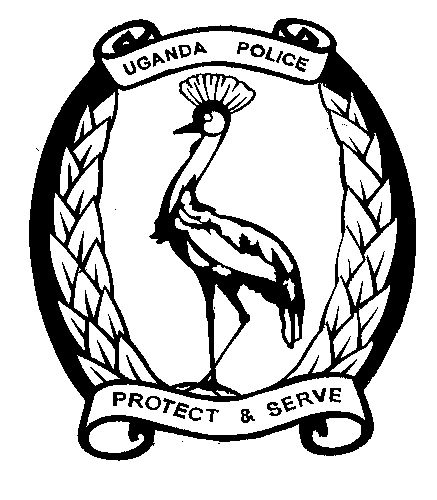 E-mail related crimes
Email has fast emerged as the world's most preferred form of communication. Billions of email messages traverse the globe daily. Like any other form of communication, email is also misused by criminal elements. The ease, speed and relative anonymity of email has made it a powerful tool for criminals.
Some of the major email related crimes are:
1. Email spoofing
2. Sending malicious codes through email
3. Email bombing
4. Sending threatening emails
5. Defamatory emails
6. Email frauds
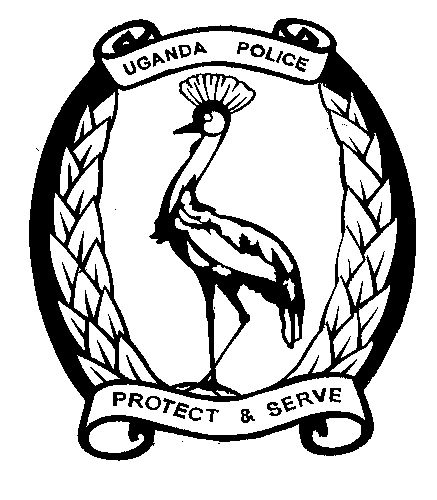 E-mail related crimes
Email spoofing
A spoofed email is one that appears to originate from one source but has actually emerged from another source. Falsifying the name and / or email address of the originator of the email usually does email spoofing. usually to send an email the sender has to enter the following information:
email address of the receiver of the email
email address(es) of the person(s) who will receive a copy of the email (referred to as CC for carbon copy)
email address(es) of the person(s) who will receive a copy of the email (referred to as CC for carbon copy, but whose identities will not be known to the other recipients of the e-mail (known as BCC for blind carbon copy)
Subject of the message (a short title / description of the message) 
Certain web-based email services like www.SendFakeMail.com, offer a facility wherein in addition to the above, a sender can also enter the email address of the purported sender of the email.
Consider Mr. Siddharth whose email address is siddharth@hotmail.com. His friend Golu's email address is golu@yahoo.com. Using Send FakeMail, Siddharth can send emails purporting to be sent from Golu's email account. All he has to do is enter golu@yahoo.com in the space provided for sender's email address. Golu's friends would trust such emails, as they would presume that they have come from Golu (whom they trust). Siddharth can use this misplaced trust to send viruses, Trojans, worms etc. to Golu's friends, who would unwittingly download them.
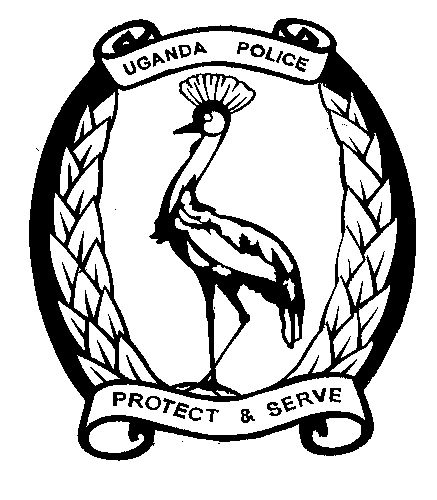 E-mail related crimes
Spreading Trojans, viruses and worms
Emails are often the fastest and easiest ways to propagate malicious code over the Internet. The Love Bug virus, for instance, reached millions of computers within 36 hours of its release from the Philippines thanks to email. Hackers often bind Trojans, viruses, worms and other computer contaminants with e-greeting cards and then email them to unsuspecting persons. 
Email bombing
Email bombing refers to sending a large amount of emails to the victim resulting in the victim's email account (in case of an individual) or servers (in case of a company or an email service provider) crashing. A simple way of achieving this would be to subscribe the victim's email address to a large number of mailing lists. Mailing lists are special interest groups that share and exchange information on a common topic of interest with one another via email. Mailing lists are very popular and can generate a lot of daily email traffic - depending upon the mailing list. Some generate only a few messages per day others generate hundreds. If a person has been unknowingly subscribed to hundreds of mailing lists, his incoming email traffic will be too large and his service provider will probably delete his account. The simplest email bomb is an ordinary email account. All that one has to do is compose a message, enter the email address of the victim multiple times in the "To" field, and press the "Send" button many times. Writing the email address 25 times and pressing the "Send" button just 50 times (it will take less than a minute) will send 1250 email messages to the victim! If a group of 10 people do this for an hour, the result would be 750,000 emails! There are several hacking tools available to automate the process of email bombing. These tools send multiple emails from many different email servers, which makes it very difficult, for the victim to protect himself.
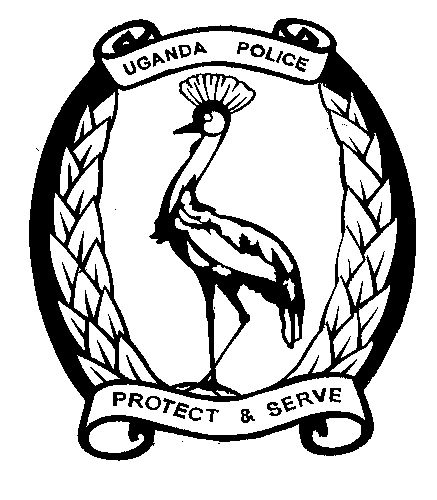 E-mail related crimes
Threatening emails
Email is a useful tool for technology savvy criminals thanks to the relative anonymity offered by it. It becomes fairly easy for anyone with even a basic knowledge of computers to become a blackmailer by threatening someone via e-mail.
Email Frauds
Email spoofing is very often used to commit financial crimes. It becomes a simple thing not just to assume someone else's identity but also to hide one's own. The person committing the crime understands that there is very little chance of his actually being identified. In a recently reported case, a Pune based businessman received an email from the Vice President of the Asia Development Bank (ADB) offering him a lucrative contract in return for Rs 10 lakh. The businessman verified the email address of the Vice President from the web site of the ADB and subsequently transferred the money to the bank account mentioned in the email. It later turned out that the email was a spoofed one and was actually sent by an Indian based in Nigeria.
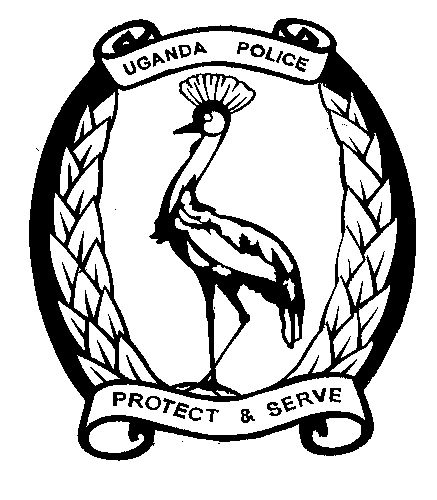 Keyloggers(spying programs)
Use of Keyloggers is the most common way fraudsters steal victims information  in Uganda today.
Keyloggers come in two ways, either as a software or hardware device, containing a software, which runs hidden in the background of one’s computer system, making a note of each keystroke one types. 
This Software can scan through the file for certain types of text — for example, it could look for sequences of numbers that look like credit card numbers and upload them to a malicious server so they can be used to commit further crimes.
Keylogging software may also be combined with other types of computer-monitoring software, so the attacker would be able to see what you typed when you visited your bank’s website and narrow in on the information they want.
 A keylogger could detect the first keystrokes you typed into an online game or chat program, stealing your password.
Someone could also look through the entire log history to spy on you and see what you search for and type online. Computer-monitoring software intended for use by parents or employers may often combine the keylogger with a screenshot program, so someone can read through a history of what you typed combined with screenshots of what was on your computer screen at the time.
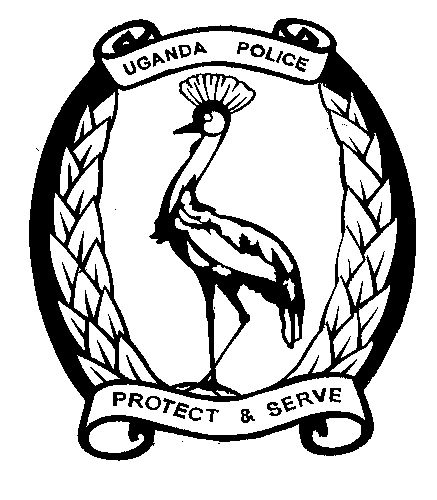 Keyloggers continued.
Hardware Keyloggers
Some keyloggers can be implemented entirely as hardware devices. A typical desktop computer has a keyboard that connects to the back of the computer using a USB cable. If someone were to sneak in, unplug the keyboard’s USB cable, then attach a specialized USB device between the computer’s USB port and the keyboard’s USB connector, the device could function as a keylogger. Sitting in the middle, it could intercept keyboard signals from the keyboard, store them on the device, and then pass the keystrokes to the computer so everything would appear to be working normally. Security software on the computer wouldn’t be able to detect this keylogger, as it runs entirely in hardware. If the computer were hidden under a desk, no one would notice the device.
The person could then come back a few days later to grab the device and sneak off with it, leaving no trace of keylogging software or suspicious network activity.
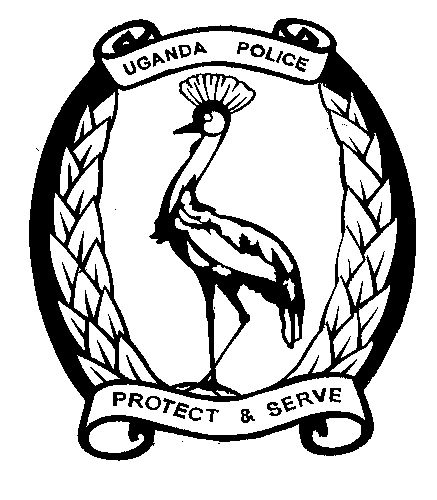 Hardware Keyloggers
Always check the back of your computer and ensure there’s no suspicious device between your keyboard cable and the computer itself an example is some sort of legitimate adapter like the one below.
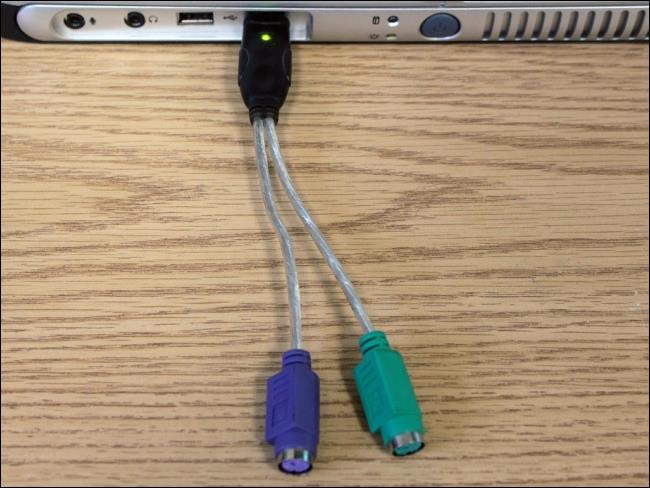 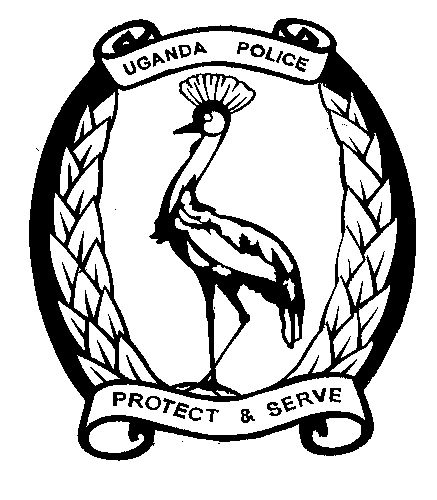 Screenshot of a keylogger software display
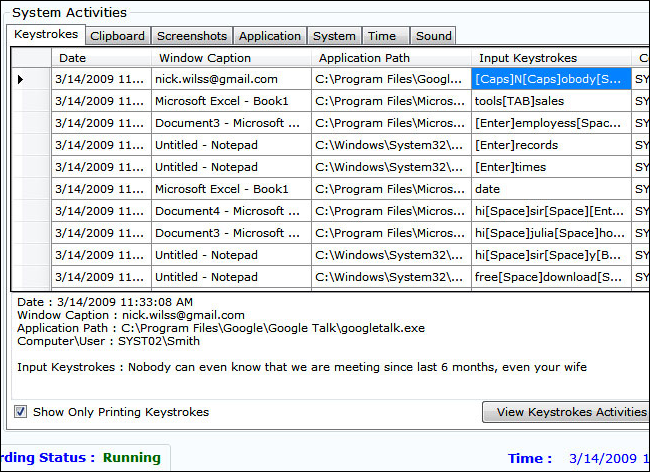 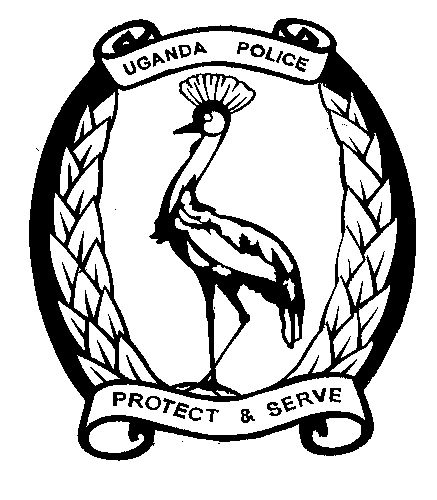 The “famous” FRIDAY AFTERNOON FRAUD
Unsuspecting internet users  are losing thousands of money in a sophisticated scam that leaves victims with little or no protection from their bank.
The scam goes like this:
Fraudsters infect a customer’s/victim’s computer with a malicious software that allows criminals to spy on emails sent between them and a contractor/money senders. (This is common with NGOS, Churches and individuals who receive donations from abroad and Tourism/ Hotels companies that receive bookings online.
Fraudsters are targeting people who transfer large amounts of cash by hacking their computers and emails by use of keyloggers or any other hack method as earlier on discussed.
Hackers then wait until an email is sent from the contractor with their genuine bank details on it, for payment of a deposit or for completed work.
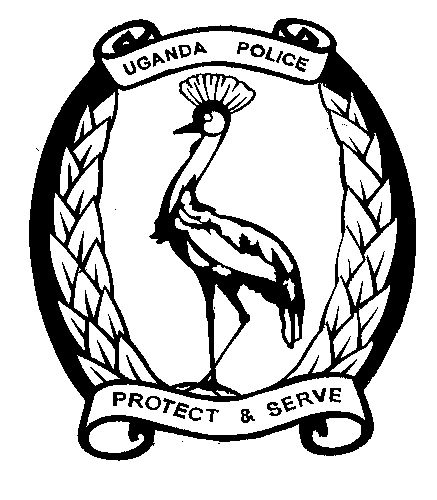 The “famous” FRIDAY AFTERNOON FRAUD
The crooks then send a spoof email to the victim from the supposed contractor with new, fake bank details. They will often say that the first bank details they sent were wrong, or were for an old bank account they no longer use. This is through the use of Email faking servers, such as “emkei.cz” as earlier discussed.
Once the payment has been made, the money is quickly drained from the bank account by the fraudsters.
Because the transactions are often to solicitors for house deposits, the sums are large and often make up a person's life savings.
And the worst thing about it is that banks aren't liable to pay up when victims lose their money.
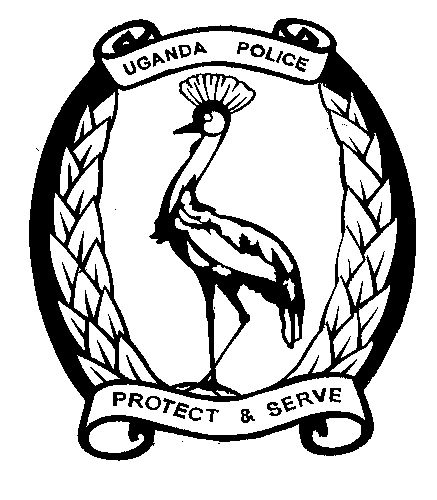 The “famous” FRIDAY AFTERNOON FRAUD
They often send the scam emails late on a Friday, giving them more time to avoid detection as people are less likely to check their bank accounts over the weekend, and banks are less responsive at this time.
Because of this, the scam is also often dubbed the “Friday afternoon fraud”.
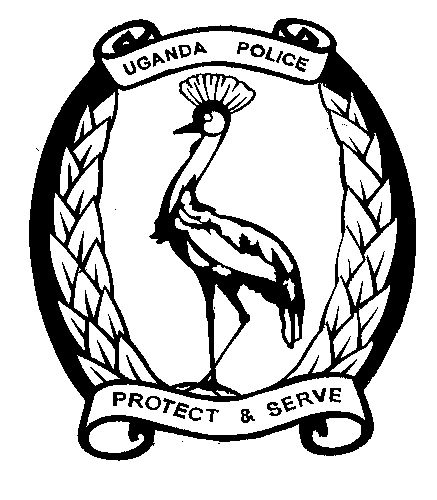 ways of avoiding being a victim of social media or email related crimes
Keep your browser software up-to-date.
Avoid risky sites, including supposed investment sites.
Never click on a link in an e-mail from an unknown source.
Use spam filters where possible.
Never give out your personal details, passwords or security codes via e-mail.
Don’t leave personal documents lying around for anyone else to access.
Don’t throw out any correspondence containing personal details without shredding first.
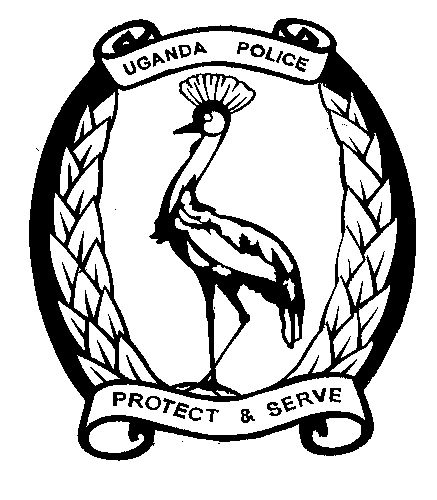 ways of avoiding being a victim of social media or email related crimes
Avoid making a payment to someone by email, instead make payments by telephone or in person where possible.
If you do receive an emailed invoice and have no other way of paying, phone the company or individual you're sending the money to, to make sure the bank details you have for them are correct.
If you're transferring a large sum, send a small amount first then check that the right person has received that sum before sending the rest of the money
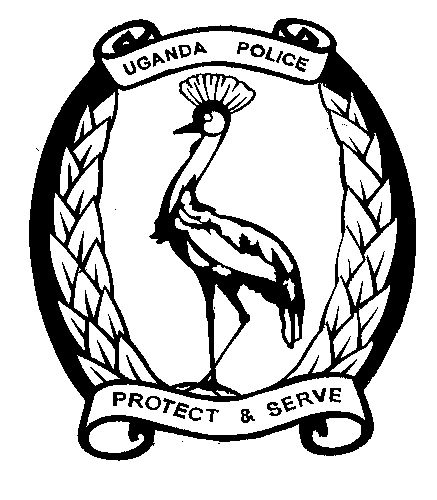 Mobile Money Related Thefts/Frauds
The mobile money wallet/mobile money account 
This is an electronic money (e-money)account which receives electronic value either after the account holder deposits cashvia an agent or receives a payment/remittance from elsewhere.
Mobile Banking
on the other hand, refers to the use of a mobile phone to perform transactions onone’s account in a licensed institution (including balance inquiries, mini-statements,statements and cheque books requisitions, forex rates enquiries and funds transfer toother nominated bank accounts)
The relatively high mobile money fraud rates recorded in Uganda are mainly blamed on weak internal controls, limited training and cyber-based fraudsters
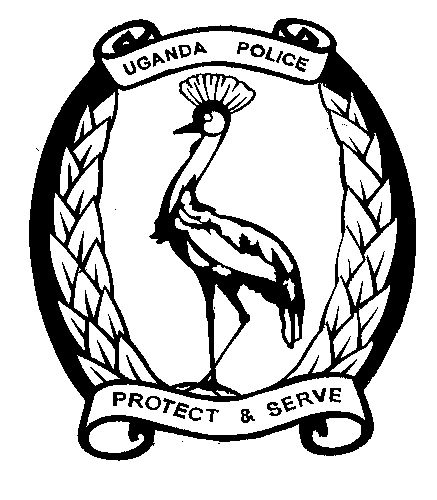 Types of Mobile Money Fraud
PhishingThis method is often associated with online fraud, but it is also popular with mobile money. Fraudsters may use phone calls, SMS messages, or email to trick users to divulge their PINs or other personal information that is then used to steal from mobile money accounts.
Split Transaction
Mobile money agents may try to earn more for themselves by breaking up legitimate customer transactions into smaller ones. By doing so, agents can earn more commissions as a result of higher transaction volumes.
Unauthorized SIM Swap
A fraudster may attempt to take over someone else’s mobile wallet account by pretending to be that person using false identity documents. Once they assume the other person’s identity, they are able to swap SIM cards and obtain full access to funds.
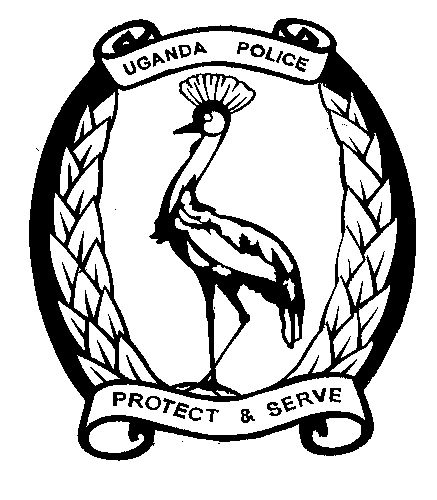 Mobile Money Related Thefts/Frauds
Identity Theft
This type of fraud is the result of an inside job. Less scrupulous employees may abuse their privileges by accessing and exploiting mobile money customer information, stealing funds from accounts for their own benefit.
Identity Theft
This type of fraud is the result of an inside job. Less scrupulous employees may abuse their privileges by accessing and exploiting mobile money customer information, stealing funds from accounts for their own benefit.
According to a recent report released by Deloitte, the primary root causes of mobile money fraud are internal control failures related to governance, IT, and continuous monitoring.
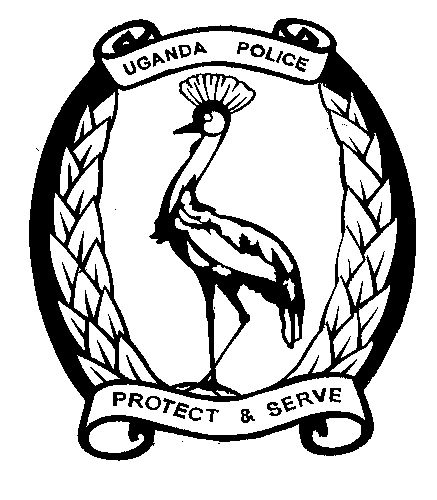 How to Mitigate the Risk of Mobile Money Fraud
The are two categories of measures that can be taken to mitigate mobile money fraud risks:
Preventive controls
Customer awareness campaigns: In Kenya, Safaricom has engaged its customers using its M-PESA platform by using SMS blasts, radio announcements in local dialects, local skits, and newspaper ads to remind users to be security conscious. The effective use of clear communications over multiple channels has been essential to the success of Safaricom’s fraud management strategy.
Minimum deposit thresholds: 
Telenor Pakistan decided to implement preventive controls for its Easypaisa service rather than eliminate the tired commission model for its agents. After analyzing customer behavior, it found that customers always deposited at least 50 Rupees at a time. By setting the minimum deposit to 50 Rupees, Telenor Pakistan avoided impacting customer experience while making it more difficult for agents to take advantage of transaction splitting.
Employee and agent training:
 By providing training on the roles and responsibilities of employees and agents, mobile money operators can make it clear from the very beginning the standards of behavior and conduct expected and that fraudulent conduct will not be tolerated.
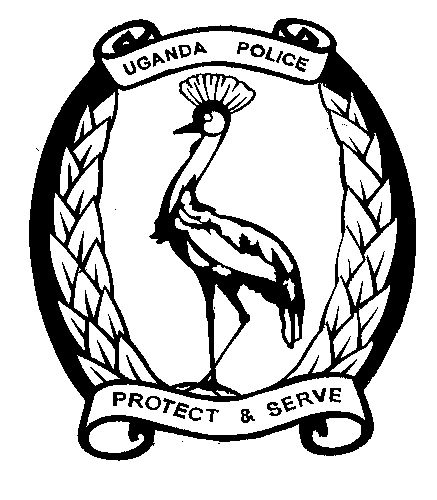 How to Mitigate the Risk of Mobile Money Fraud
2 . Detective controls.

Monitor suspicious customer activity:
 In addition to implementing preventive controls, Telenor Pakistan also determined through its own analysis that over a 15-day period, any account making more than 45 cash deposits or three deposits per day was abnormal and often linked to suspicious activity. Continuous monitoring that detects suspicious behavior such as this early on allows mobile money operators to act quickly before the situation becomes more serious.
Management review of high-value transactions: 
By requiring all high-value transactions to be reviewed by management, this provides the necessary oversight to catch potential money laundering transactions. The minimum threshold to trigger a review should be set based on current anti-money laundering (AML) regulations for financial transactions.
SMS customer alerts: 
Sending alerts to customers by SMS to inform them of completed transactions, such as withdrawals and transactions above a certain amount can help mobile wallet users detect fraudulent activity on their accounts. When a customer receives a notification about a transaction that they don’t recognize, they can contact the mobile money operator to investigate further and take further action if needed.
Analyse SMS Before acting on them. 
Some fraudsters send SMS to their would be victims claiming that the have either wrongly sent them money meant to have been sent to another person. Please verify on the sender’s number. If it is from an individual cell phone number rather than from the company/ telecoms, then it could be a fraud.
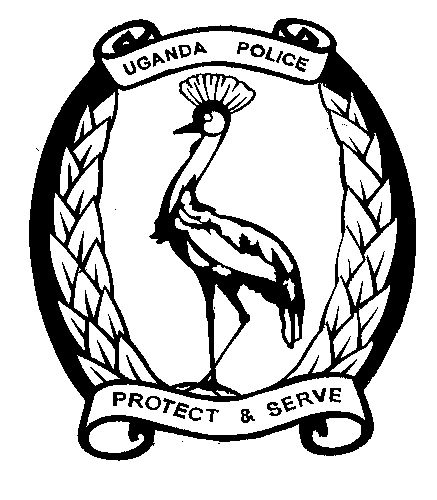 Applicable laws in Uganda for combating Electronic, Social Media related crimes and Mobile Money Frauds/ Thefts
Computer Misuse act of Uganda 2011
The Penal Code act
The Bankers book act
The Evidence act
Police Standard Procedures.
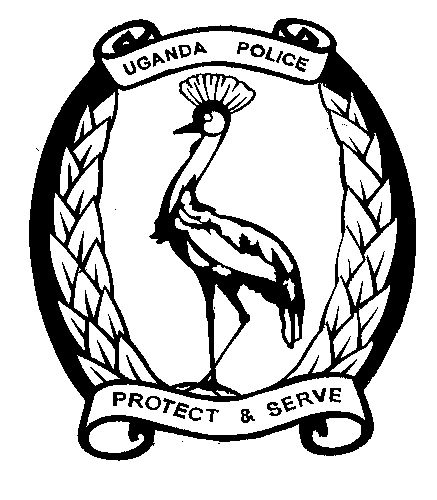 THE END
ANY QUESTIONS?
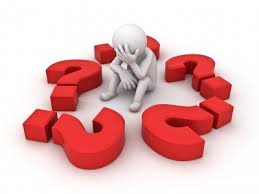